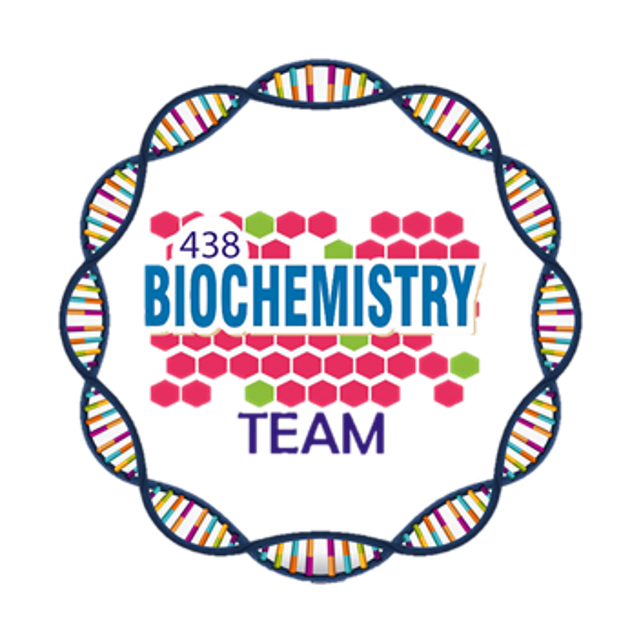 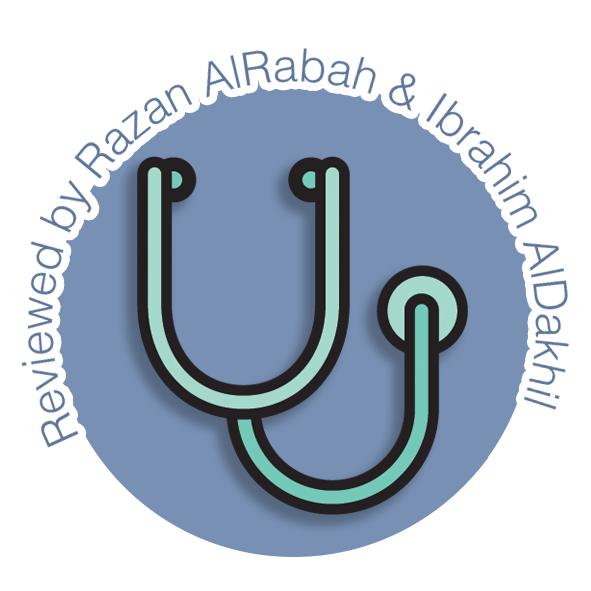 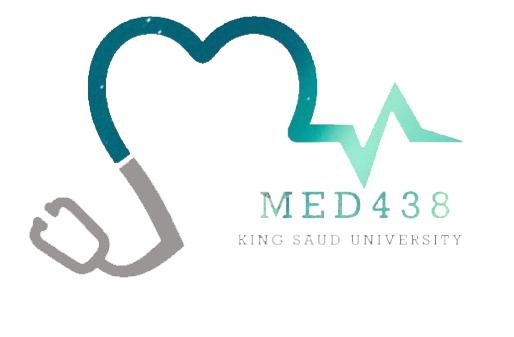 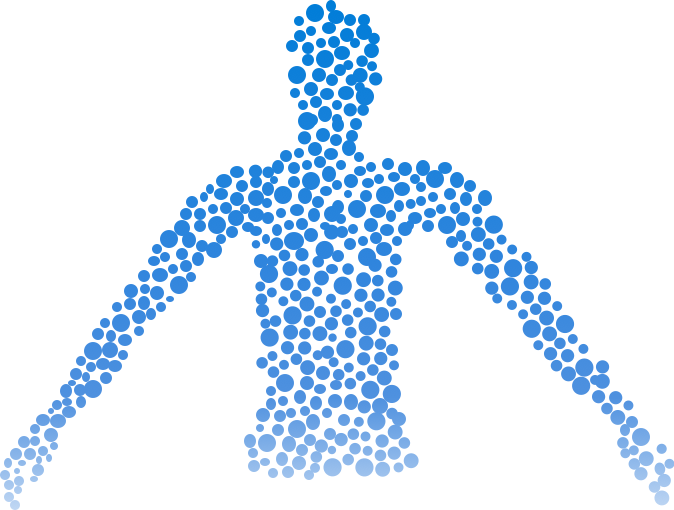 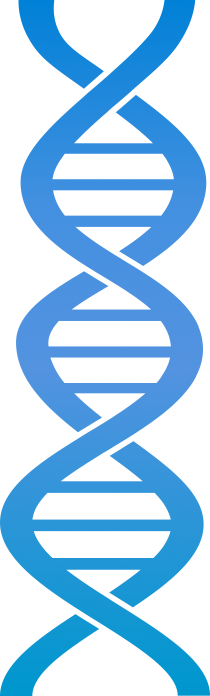 Editing File
Liver Function
Color Index:
Main Topic
Main content
Important
Drs’ notes
Extra info
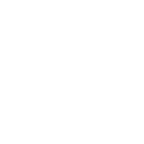 Biochemistry teamwork 438 - Gastrointestinal & Nutrition Block
Objectives:
Understand the major metabolic functions of the liver and causes of liver dysfunction.
Discuss markers of liver function tests such as liver enzymes, bilirubin, albumin and prothrombin time that can diagnose hepatic injury and assess hepatic function.
And…..
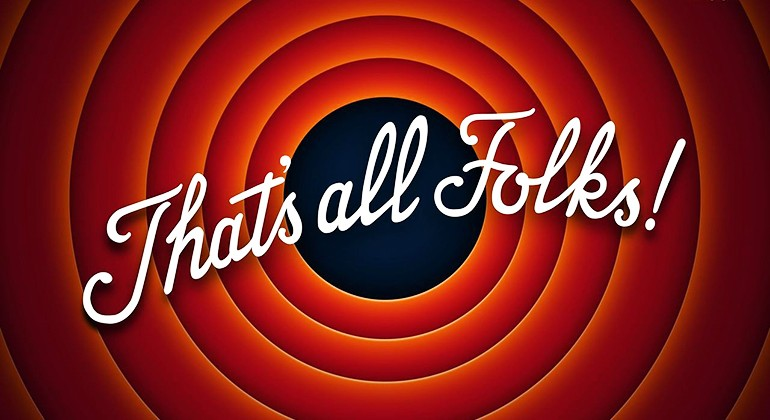 ‹#›
the Liver
Major Metabolic Functions
Examples of dysfunction
Hepatocellular disease
Cholestasis
(obstruction of bile flow)
Production
Storage
Synthetic
Detoxification & excretion
Bile salts
Triglycerides
Vitamins
Bilirubin
Hepatitis
Steatosis 
(fatty liver)
A. 
D.
E.
K.
B12.
Helps in digestion.
Cholesterol
Cholesterol
Cirrhosis
Jaundice
Lipoproteins
Drug metabolites
Liver cancer
Genetic Disorders
Plasma proteins
Urea cycle
Hemochromatosis (iron storage).
Albumin. 
Globulins.
Ammonia → urea
‹#›
Liver Function Tests (LFTs)
Noninvasive methods for screening of liver dysfunction.
1
2
3
Assess severity & allow prediction of outcome
Help in identifying general types of disorder
Disease & treatment follow up
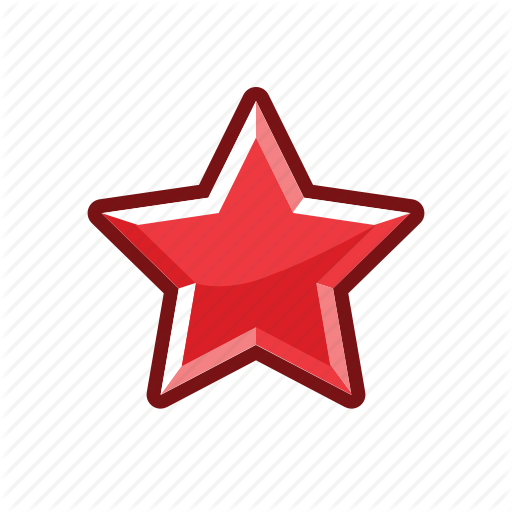 Related to the bones but was found in the membrane in hepatocytes
Infiltrative disease in which the liver is invaded or replaced by non-hepatic substance such as neoplasm.
important for detection of alcohol/ drug abuse
‹#›
Liver Function Tests (LFTs)
Limitations
Normal values don’t always indicate
absence of disease
Asymptomatic people may have abnormal 
results
Liver has a very large reserve capacity
Diagnosis should be based on clinical examination1
Bilirubin
A byproduct of RBC breakdown
The yellowish pigment in jaundice
High levels are observed in :
1
Gallstones
acute & chronic hepatitis
2
Remember that these tests aren’t sensitive nor specific for liver disease
Varying degrees of deficiency of bilirubin UDP-glucuronosyltransferase result  in  Crigler-Najjar  I  and  II  and  Gilbert  syndrome,  with  Crigler- Najjar I being the most severe.
‹#›
Jaundice
Pre-hepatic
(Hemolytic)
Hepatic
(Hepatocellular)
Post-hepatic
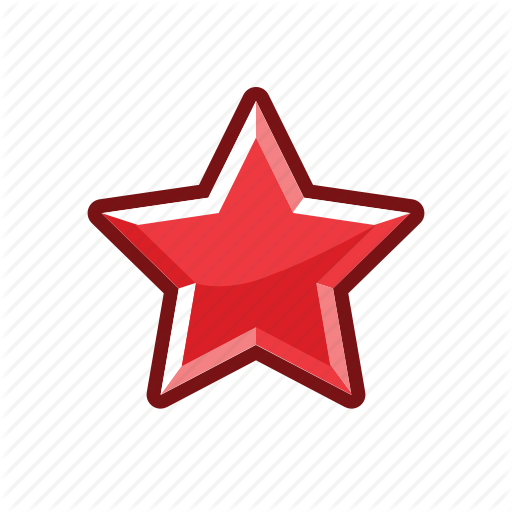 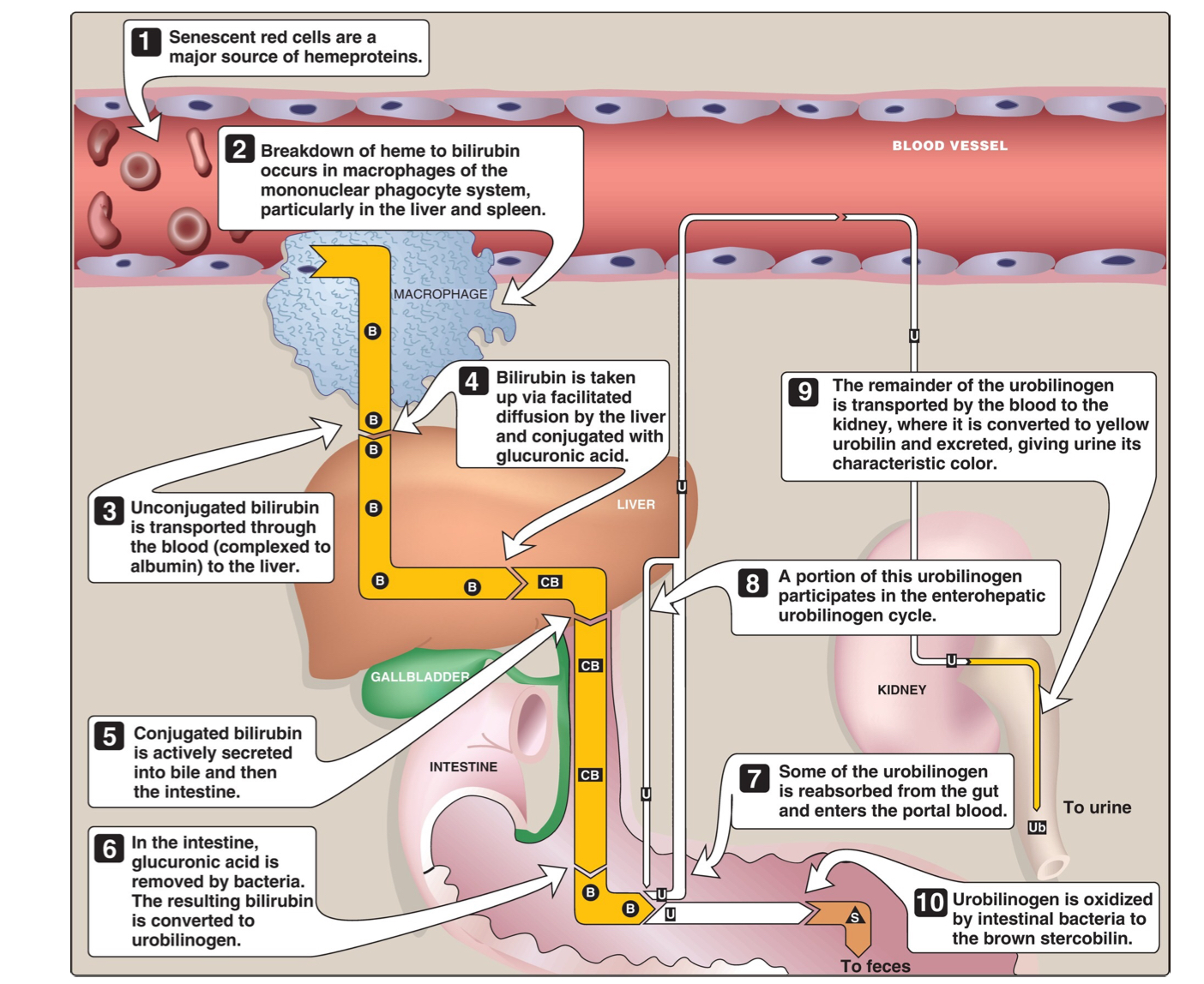 Explanation
1- Rupture of RBCs lead to release of heme

2- Heme is converted to biliverdin catalyzed by microsomal heme oxygenase which is reduced to bilirubin 

3- bilirubin is complexed with albumin and released at entrance to the liver (unconjugated bilirubin).

4- Bilirubin is conjugated with UPD-glucuronic acid.

5- Conjugated bilirubin is secreted into bile and then into the intestine.

6- Bacteria utilize glucuronic acid so it remove it from bilirubin converting it into urobilinogen.

Fate of urobilinogen: 
7- Some enter the portal circulation where:
8- Returns back to the liver. 
9- filtered by the kidney as urobilin

10- majority is excreted with feces as stercobilin (gives the feces its characteristic color)
‹#›
Markers for liver dysfunction
‹#›
Markers for hepatocellular injury
‹#›
Markers of cholestasis
‹#›
Take Home Messages
LFTs help detect liver injury and function
LFTs do have some limitations
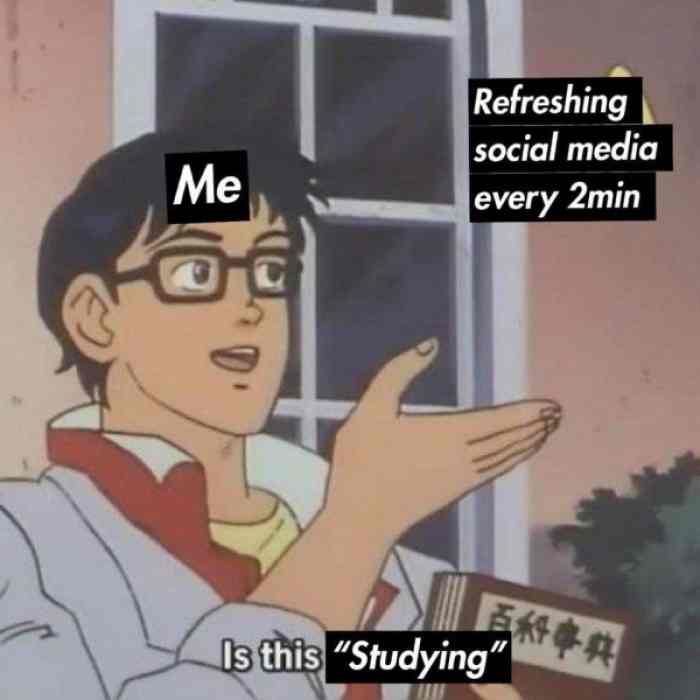 Done studying? Let’s see if your memory is still working!!
*issa joke*
CLICK ON ME!!
‹#›
Summary
Serum levels:
Latent jaundice: > 1 mg/dL
Jaundice: > 2 mg/dL
Hepatic jaundice: viral hepatitis; toxic hepatitis; intrahepatic cholestasis
Bilirubin/ Jaundice
Prehepatic jaundice: abnormal RBCs; antibodies; drugs & toxins; Thalassemia; Gilbert’s syndrome; Crigler-Najjar syndrome
Post-hepatic jaundice: extrahepatic cholestasis; gallstones; tumors of bile duct; carcinoma of the pancreas
‹#›
Quiz
MCQs :
Q1: A  patient  presents  with  jaundice,  abdominal  pain,  and  nausea.  Clinical laboratory results show increase in serum conjugated bilirubin, presence of urinary bilirubin but absence of urine urobilinogen. What is the most likely cause of the jaundice?
a) Decreased hepatic conjugation                           b) Decreased hepatic uptake
c) Decreased secretion of bile into the intestine      d) Increased hemolysis

Q2: In post hepatic jaundice, ALT levels rise markedly.
a)  True                      b)  False                                   

Q3: _________ is responsible for the yellow coloring in jaundice.
a) bilirubin                  b)  urobilinogen                     c)  urobilin                 d) stercobilin

Q4: Which of the following LFTs is more specific?
a) ALT                        b) Serum bilirubin              c) alpha fetoprotein        d) AST

Q5: Which of the following is produced in the bones?
a) GGT                       b) ALP                               c) Prothrombin               d) AST


Q6: Which of the following markers indicate present liver function?
a) Serum albumin      b) Prothrombin time           c) GGT                           d) ALP
SAQs :
Q1: Name 3 markers related to cholestasis:

Q2: list the causes of pre hepatic  , hepatic & post hepatic jaundice .

Q3: what do we observe when bilirubin serum is elevated ?

Q4: Name 3 markers observed in alcoholic liver disease:
MCQs Answer key:
1) C        2) B         3)  A        4)  A       5)  B       6) B
SAQs Answer key:
Alkaline phosphatase (ALP) - γ-glutamyltransferase (GGT) - bilirubin 
Slide 5
 Gallstones , acute & chronic hepatitis 
Serum globulin, ALP,  ALT, GGT
Team members
. "Opportunities don't happen. You create them."
-- Chris Grosser
Girls Team:
Boys Team:
Ajeed Al-Rashoud                       
Alwateen Albalawi
Amira AlDakhilallah
Arwa Al Emam
Deema Almaziad  
Ghaliah Alnufaei                   
Haifa AlWaily
Leena Alnassar 
Lama Aldakhil
Lamiss Alzahrani                           
Nouf Alhumaidhi                       
Noura Alturki                   
Sarah Alkhalife
Shahd Alsalamah                          
Taif Alotaibi
Abdulrahman Bedaiwi
Alkassem Binobaid
Khayyal Alderaan
Mashal Abaalkhail
Naif Alsolais
Omar Alyabis
Omar Saeed
Omar Odeh
Rayyan Almousa
Yazen Bajeaifer
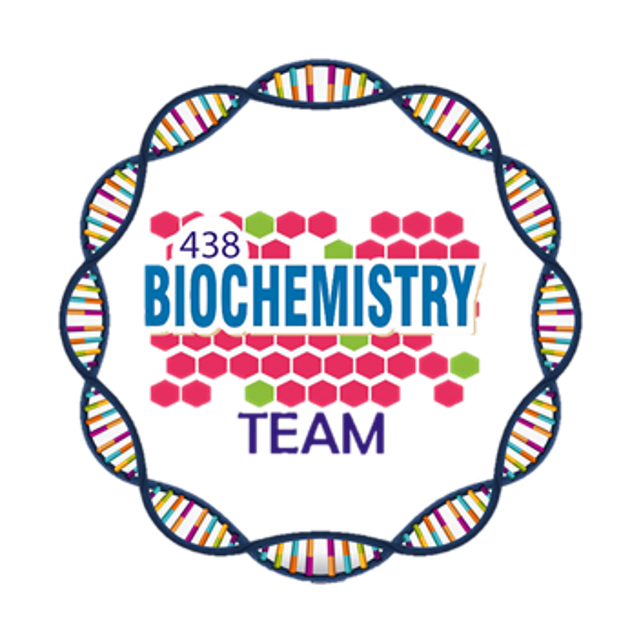 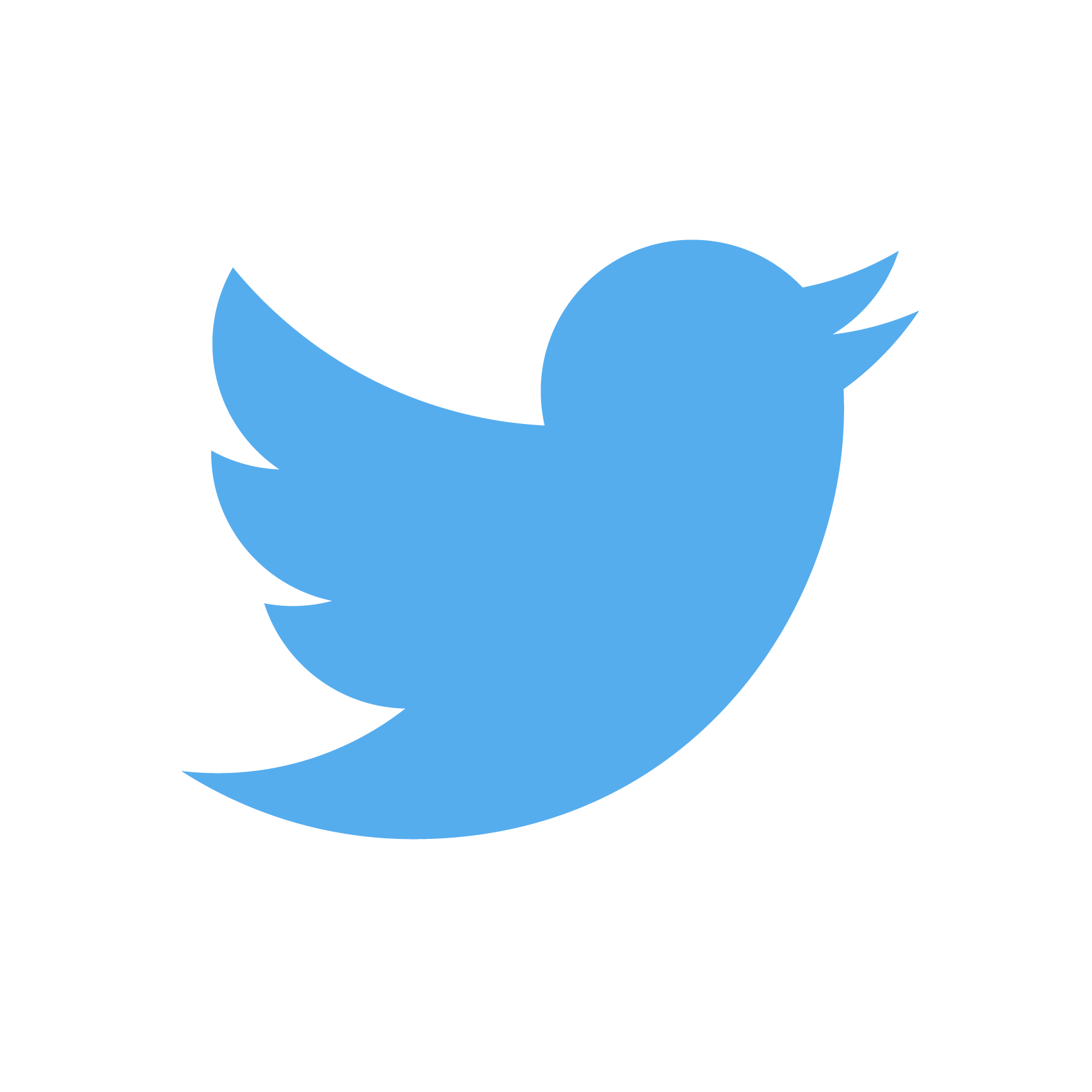 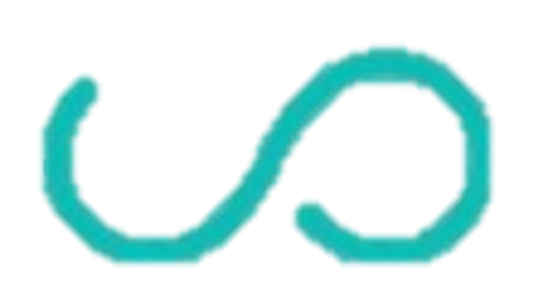 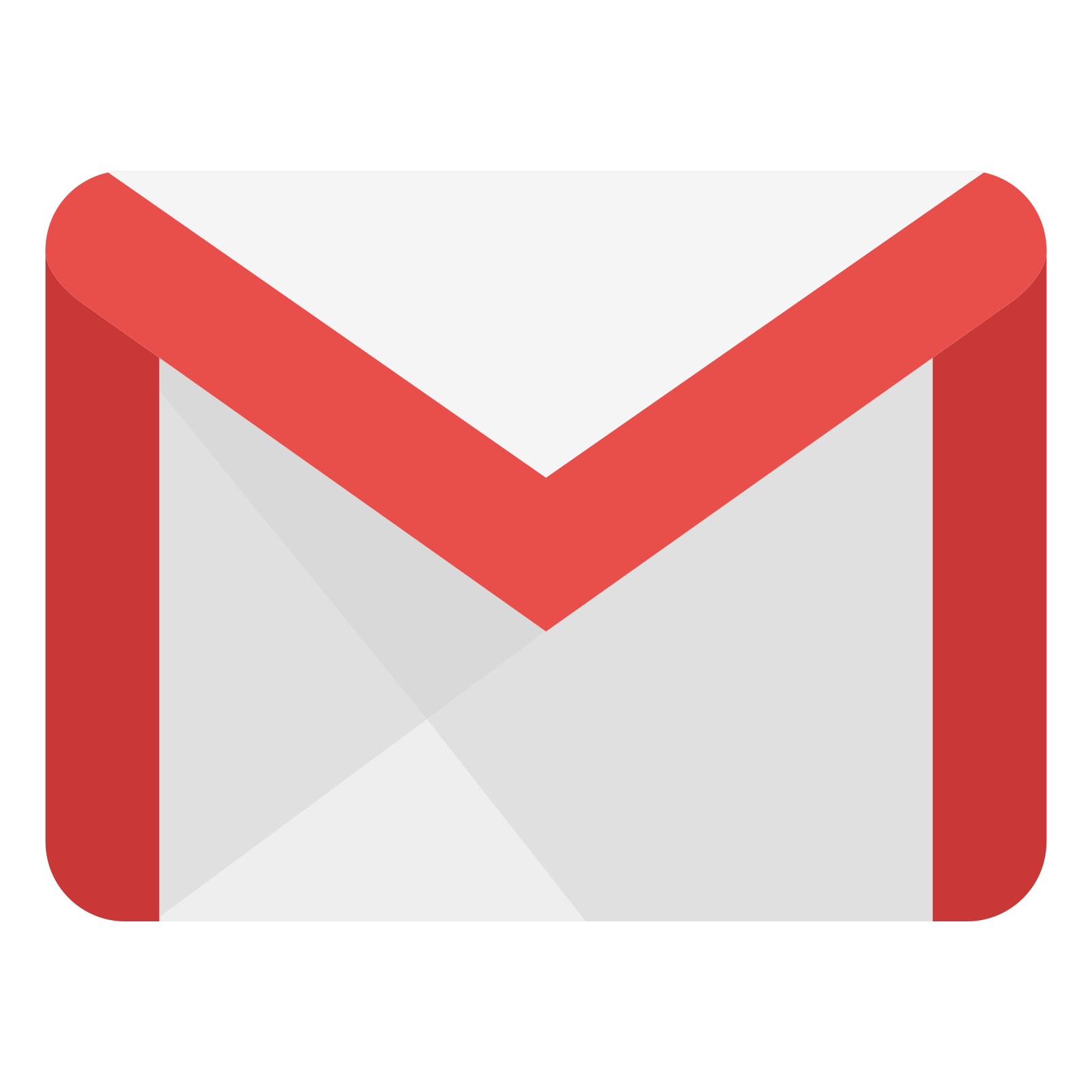 We hear you
Team Leaders
Lina Alosaimi
Mohannad Alqarni
‹#›